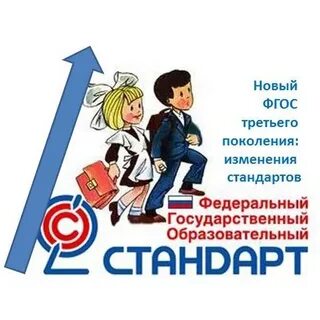 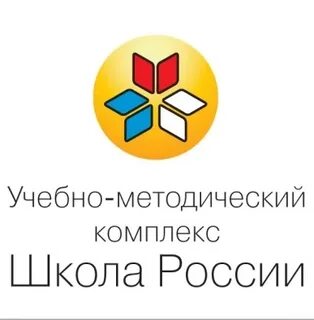 Урок 
систематизации знаний 
в рамках ФГОС: примерная структура урока, приемы и методы проведения, формы урока
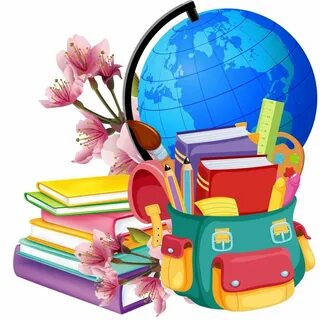 Урок систематизации знаний строится на основе принципов развивающего обучения и предполагает применение инновационных методик и форм обучения. 
  Такие уроки помогают структурировать полученную информацию, чтобы освоить большие её объёмы, сохранить и закрепить в сознании.
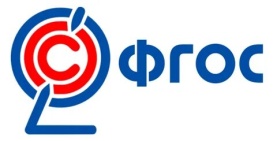 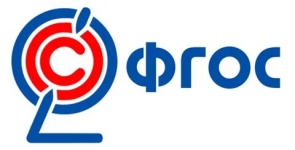 В рамка ФГОС систематизация знаний должна проводиться по схеме: «самостоятельно (или вместе с учителем, одноклассниками) нашёл — осмыслил — запомнил — оформил свою мысль — применил знание на практике».
Уроки строятся на принципах деятельностного, развивающего обучения.
Цели урока систематизации и обобщения 
знаний и методы работы.
По требования ФГОС указывают два вида целей:
Содержательные: выявление уровня знаний учеников по теме (циклу, разделу), высокая степень систематизации знаний,
формулирование обобщения знаний по предмету.
Деятельностные: воспитание общей культуры, эстетического восприятия окружающей действительности, создание условий для самооценки учеников, развитие пространственного мышления, творческих способностей, навыков самостоятельной работы, умения работать в группе, развитие познавательного интереса, воспитание лидерских качеств, обучение приемам самоанализа, сопоставления, сравнения, развитие умения обобщения, систематизации знаний.
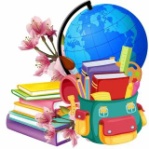 Рекомендуемые методы работы: частично-поисковой, репродуктивно-поисковой, проблемный, словесно-наглядный.
Уроки общеметодологической направленности должны строиться по следующей схеме: восприятие и осмысление отдельных фактов — обобщение этих фактов — формирование понятия категории и системы знания — усвоение более сложных систем знаний, основных идей изучаемой науки.
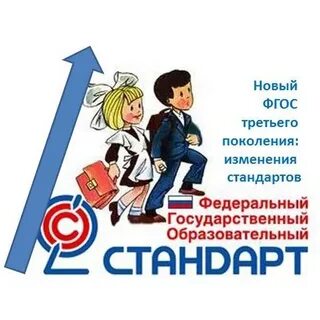 Примерная структура построения такого урока:
1. Самоопределение — это начальный этап урока, во время которого важно создать нужную мотивацию, психологически комфортную остановку в классе. Рассчитан данный этап на 1-2 минуты.
На  данном этапе можно использовать любые приемы, которые эффективны именно для этого класса: словесное приветствие, аутотренинг, ритмическое начало урока, музыкальное, эпиграф к уроку, цитаты, пословицы, поговорки, цитирование крылатой фразы и пр.
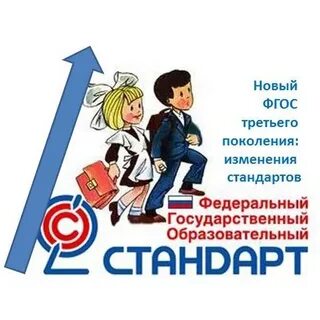 2. Актуализация знаний и фиксирование затруднений. На данном этапе урока важно выделить основные проблемы, возникшие при изучении данной темы, раздела. Предлагаются несколько заданий разного характера, но которые в целом отражают все усвоенные навыки и умения, предполагают использование всех полученных знаний по теме.
   Задания не должны быть большими по объему, так как весь этап рассчитан на 5-7 минут.
Приемы: ассоциативный ряд, разные виды мини-опросов, лови ошибку, тесты, проблемная ситуация или проблемный вопрос, мизансцены, дидактические игры.
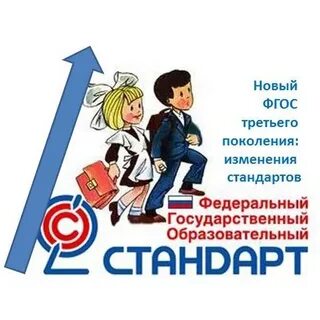 3. Постановка учебной задачи и построение проекта выхода из ситуации.
Этот этап универсален для всех уроков по ФГОС. Задача учителя здесь исключительно координирующая — нужно направить размышления учеников к осознанию ими своих недочетов, попросить зафиксировать выявленные проблемы и предложить проект, план по решению выявленных проблем.
Приемы для данного этапа: различные виды деловых игр на уроке, «дерево познаний», пресс-конференция, проблемный ряд.
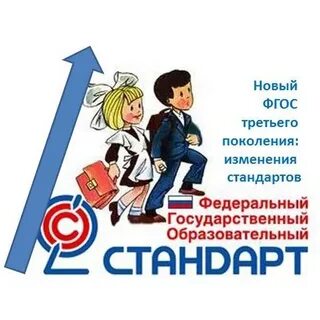 4. Реализация построенной стратегии, проекта. Проводится в зависимости от выбранной формы урока и использованных ранее на уроке приемов.
5. Закрепление с проговариванием во внешней речи
Цель данного этапа: применение усвоенного знания в новых условиях, на практике.
Учитель для данного этапа подбирает задания, которые призваны систематизировать полученные знания и применить их на практике, ориентируясь на некоторые изменения в условиях.
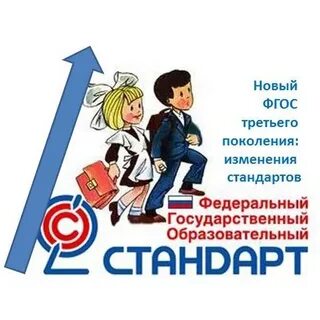 6. Самостоятельная работа и проверка по эталону.
Теперь важно, чтобы полученные на предварительных уроках знания по теме предстали в виде целостной системы. Варианты и формы работы выбираются в зависимости от подготовленности учеников и сложности темы.
На данном этапе можно использовать следующие приемы:
Построение алгоритмов.
Работа по карточкам.
Исследования или мини-проекты.
«Лови ошибку».
«Реставратор».
«Щадящий опрос».
Цель применения таких приемов — обобщить материал, систематизировать его, чтобы в итоге получилась целостная картина всего пройденного раздела или темы.
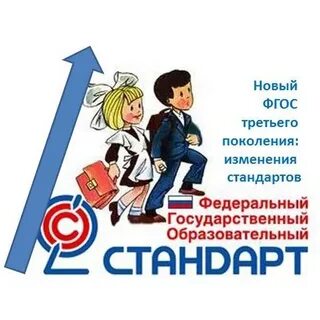 7. Самоконтроль и самооценка. В идеале ученик, сверяясь с шаблоном и учитывая систему оценивания, должен сам оценить свои знания и умения и выставить оценку.
Но на практике удобнее проводить эту работу вместе с работой по взаимоконтролю и взаимному оцениванию. Работа может проводиться в парах или мини-группах. Ученики проверяют работу друг друга, оценивают ее. Затем ученик сравнивает свою оценку с оценкой товарища и выставляет средний балл.
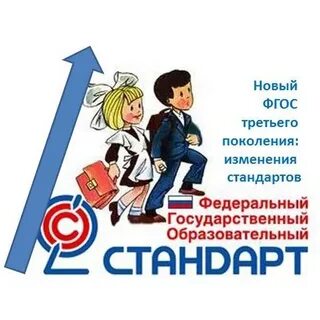 8. Рефлексия учебной деятельности — завершающий этап урока, на котором проводится рефлексия учебной деятельности. Учащиеся должны оценить свою работу на уроке, поставить себе оценку. Приемы рефлексии — инсерт, кластер, графики, «светофор», различные таблицы и прочие. На данном этапе урока можно завершить работу с теми приемами, которые использовались в начале занятия, но предполагали завершение в конце урока. Это такие методические техники, как «Отсроченная отгадка», «Дерево предсказаний», «Шесть шляп» — то есть, ученики подводят итоги своей работы, анализируя, что им удалось, а что осталось для самостоятельной проработки.
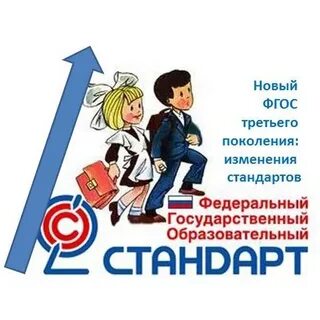 Структура урока систематизации знаний :

Организационный этап   
2) Постановка цели и задач урока. Мотивация учебной деятельности учащихся    
3) Актуализация знаний
4) Обобщение и систематизация знаний.  Подготовка учащихся к обобщенной деятельности. Воспроизведение на новом уровне (переформулированные вопросы)
5) Применение знаний и умений в новой ситуации
6)Контроль усвоения, обсуждение допущенных ошибок и их коррекция.
7) Рефлексия (подведение итогов занятия)
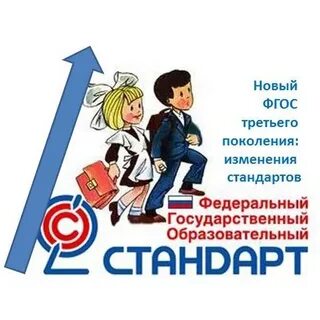 На практике уроки общеметодологической направленности могут отличаться по структуре, форме проведения в зависимости от психологических особенностей учеников, их возраста, от сложности темы. Поэтому предложенную выше структуру можно рассматривать лишь как пример. А каждый учитель адаптирует эту схему для себя, ориентируясь на свой предмет и поставленные задачи.
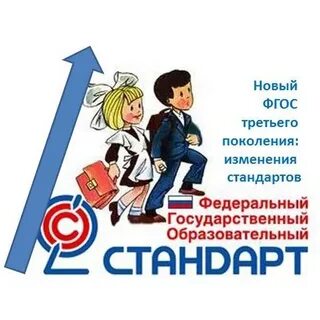